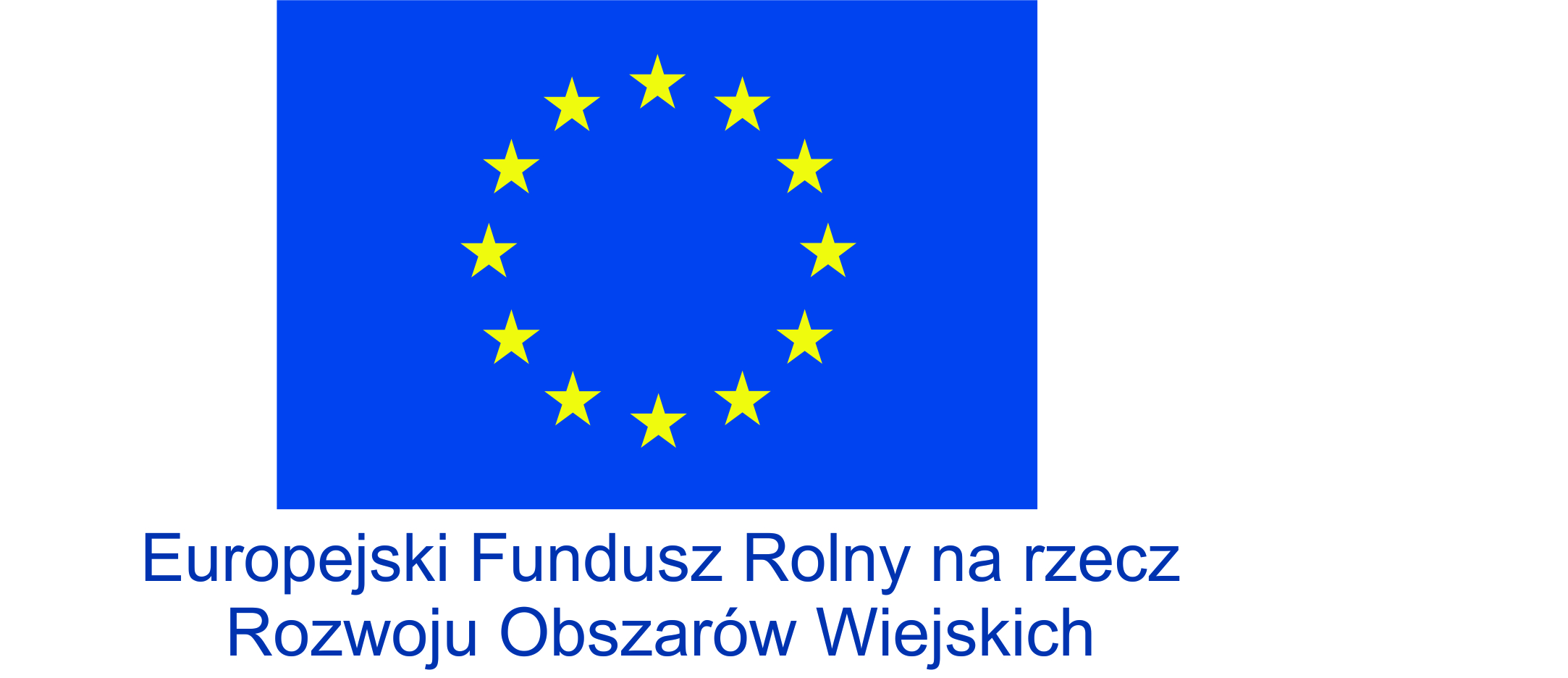 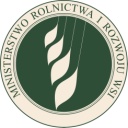 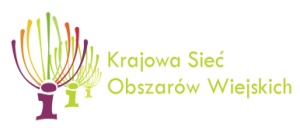 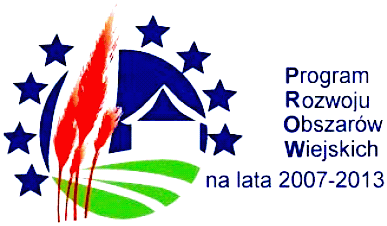 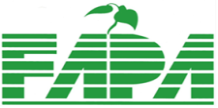 „Europejski Fundusz Rolny na rzecz Rozwoju Obszarów Wiejskich: Europa inwestująca w obszary wiejskie.”
Projekt opracowany przez Ministerstwo Rolnictwa i Rozwoju Wsi
Projekt współfinansowany ze środków Unii Europejskiej w ramach Pomocy Technicznej Programu Rozwoju Obszarów Wiejskich na lata 2007-2013
Instytucja Zarządzająca Programem Rozwoju Obszarów Wiejskich na lata 2007-2013 - Minister Rolnictwa i Rozwoju Wsi
Produkty lokalne i tradycyjne – między jakością a zbytem
„Rozwój marketingu bezpośredniego – perspektywy, szanse
i zagrożenia rozwoju sprzedaży bezpośredniej w Polsce”
Klaudia Kieljan, CDR O/Kraków
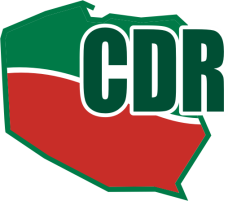 28  listopada 2014 r.
Produkty lokalne, regionalne i tradycyjne - wyroby o szczególnej jakości
zakorzenione w tradycji
silny związek z danym obszarem
pochodzą z rodzimej, miejscowej produkcji i produkowane przez lokalne społeczności
specyficzne surowce, oparte na naturalnych surowcach lokalnych  i  regionalnych: na płodach rolnych, mięsie, mleku, rybach, jajach, na runie leśnym czy na dziczyźnie, często pochodzących z produkcji ekologicznych lub w niewielkim stopniu wspomaganych produktami chemii rolnej 
wyróżniają się wyglądem i smakiem
często oparte o tradycyjne technologie
Produkty lokalne, regionalne i tradycyjne-wyroby o szczególnej jakości
podnoszą atrakcyjność regionu
kształtują wizerunek regionu
przyczyniają się do poprawy jego  konkurencyjności
wywierają pozytywny wpływ na społeczności lokalne
Wartość dodana
Systemy jakości żywności 
Krajowa lista produktów tradycyjnych
Mechanizmy ochrony oznaczeń geograficznych i nazw pochodzenia napojów spirytusowych  i wyrobów winiarskich
Inne programy wyróżniania na poziomie regionalnym, lokalnym, krajowym, międzynarodowym
Ochrona w systemach jakości żywnośći
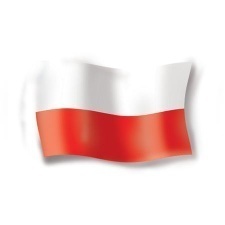 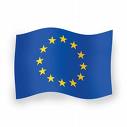 Systemy krajowe i wspólnotowe


Umieszczenie produktów w systemach jakości żywności oznacza:
spełnienie określonych standardów jakościowych i zdrowotnych określonych w rozporządzeniach unijnych i przepisach krajowych.
produkty kontrolowane i certyfikowane – gwarancja ich oryginalności i autentyczności
wyróżnienie na rynku znakami wyrobów rolno-spożywczych wysokej jakości, pochodzących z  konkretnych regionów, charakteryzujących się tradycyjną metodą produkcji czy produktów zdrowych i naturalnych
Unijne systemy jakości żywności
System Chronionych Nazw Pochodzenia, Chronionych Oznaczeń Geograficznych i Gwarantowanych Tradycyjnych Specjalności 






Rolnictwo Ekologiczne
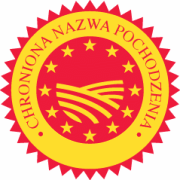 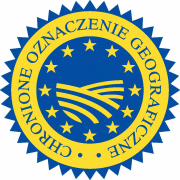 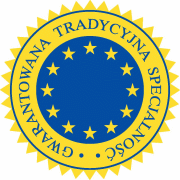 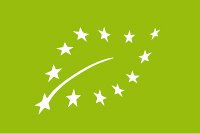 Krajowe systemy jakości żywności
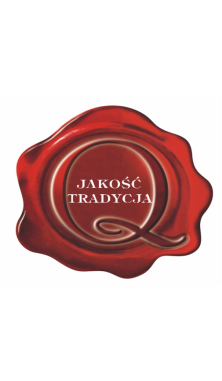 Jakość Tradycja

Integrowana Produkcja

System Jakości Wieprzowiny PQS (Pork Quality System)

System Jakości Wołowiny QMP (Quality Meat Program)

System Gwarantowanej Jakości Żywności QAFP(Quality Assurance for Food Products)
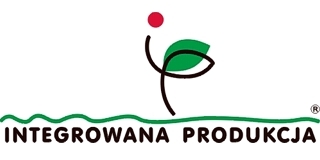 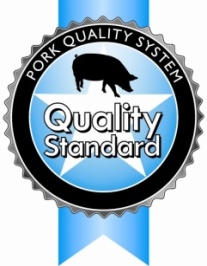 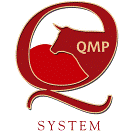 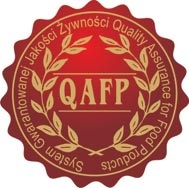 ChNP, ChOG, GTS
Europejski system 
Chronionych Nazw Pochodzenia, 
Chronionych Oznaczeń Geograficznych i Gwarantowanych Tradycyjnych Specjalności
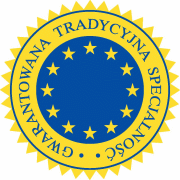 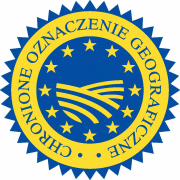 37 polskich produktów11 z Małopolski
System chronionych nazw pochodzenia i chronionych oznaczeń geograficznych
Do systemu aplikować mogą produkty wyróżniające się wśród innych szczególną jakością związaną z miejscem ich pochodzenia, specyficzną metodą produkcji i czynnikami ludzkimi.
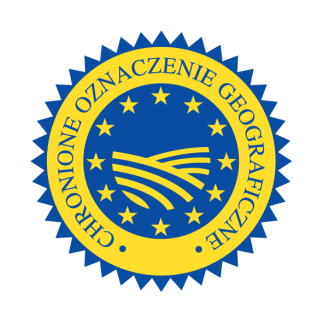 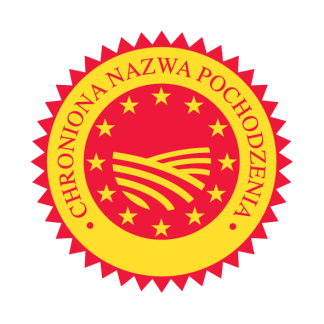 Chroniona Nazwa Pochodzenia(ang. – Protected Designation of Origin – PDO)
…to nazwa, którą określa się produkt: 
pochodzący z określonego miejsca, regionu lub, w wyjątkowych przypadkach, kraju, 
którego jakość lub cechy charakterystyczne są w istotnej lub wyłącznej mierze zasługą środowiska geograficznego, na które składają się czynniki naturalne i ludzkie; oraz 
którego wszystkie etapy produkcji odbywają się na określonym obszarze geograficznym.

Związek z regionem, określonym miejscem lub krajem, który służy do oznaczenia produktu rolnego lub środka spożywczego musi być na tyle silny, że wytworzenie danego wyrobu staje się niemożliwe w  innym miejscu.
Wszystkie surowce produktu pochodzą z określonego obszaru.
Polskie produkty z Chronioną Nazwą Pochodzenia
Bryndza podhalańska 
Oscypek
Redykołka
Wiśnia nadwiślanka
Podkarpacki Miód Spadziowy
Karp zatorski
Fasola Piękny Jaś z Doliny Dunajca
Fasola wrzawska
Miód z Sejneńszczyzny/Łoździejszczyzny
Chronione Oznaczenie Geograficzne(ang. – Protected Geographical Indications – PGI)
…to nazwa, którą określa się produkt:
 pochodzący z określonego miejsca, regionu lub, w wyjątkowych przypadkach, kraju, 
 którego określona jakość, renoma lub inna cecha charakterystyczna w głównej mierze wynika z tego pochodzenia geograficznego; oraz 
 którego przynajmniej jeden etap produkcji odbywa się na określonym obszarze geograficznym.
Polskie produkty z Chronionym Oznaczeniem Geograficznym
Miód wrzosowy z Borów Dolnośląskich
Rogal świętomarciński
Wielkopolski ser smażony
Andruty kaliskie
Truskawka kaszubska
Suska sechlońska
Miód kurpiowski
Kiełbasa lisiecka
Fasola korczyńska
Śliwka szydłowska
Jabłka łąckie
Chleb Prądnicki
Obwarzanek Krakowski
Miód drahimski
Kołocz śląski
Jabłka grójeckie
Jagnięcina podhalańska
Cebularz lubelski
Gwarantowana Tradycyjna Specjalność(ang. – Traditional Speciality Guaranteed - TSG)
System Gwarantowanych Tradycyjnych
Specjalności ustanowiono w celu chronienia
tradycyjnych metod produkcji i przepisów
kulinarnych przez wspieranie producentów
produktów tradycyjnych we wprowadzaniu
tych produktów na rynek i informowaniu
konsumentów o cechach tradycyjnych
przepisów kulinarnych i produktów
stanowiących wartość dodaną.
Gwarantowana Tradycyjna Specjalność
Nazwa kwalifikuje się do zarejestrowania jako gwarantowana tradycyjna specjalność, jeżeli opisuje ona określony produkt lub środek spożywczy, który: 
 otrzymano z zastosowaniem sposobu produkcji, przetwarzania lub składu odpowiadającego tradycyjnej praktyce (min. 30 lat) w odniesieniu do tego produktu lub środka spożywczego; lub 
 został wytworzony z surowców lub składników, które są tradycyjnie stosowane.
Aby nazwa mogła zostać zarejestrowana, jako gwarantowana tradycyjna specjalność musi ona: 
a) być tradycyjnie stosowana w odniesieniu do określonego produktu; lub 
b) oznaczać tradycyjny lub specyficzny charakter danego produktu.
Gwarantowana Tradycyjna Specjalność
„Specyficzny charakter” oznacza cechę lub zespół cech, które w  sposób wyraźny odróżniają produkt rolny lub środek spożywczy od podobnych im produktów lub środków spożywczych należących do tej samej kategorii. 

„Tradycyjny”  oznacza udokumentowany jako będący w użyciu na rynku krajowym przez okres umożliwiający przekaz z pokolenia na pokolenie; okres ten ma wynosić co najmniej 30 lat;

W rejestrze GTS można umieszczać również gotowe dania.
Polskie produkty z Gwarantowaną Tradycyjną Specjalnością
Półtorak
Dwójniak
Trójniak
Czwórniak
Olej rydzowy
Pierekaczewnik
Kiełbasa jałowcowa
Kiełbasa myśliwska
Kabanosy
System ChNP, ChOG, GTS
W systemie ChNP, ChOG, GTS można rejestrować produkty rolne 
i środki spożywcze, a w przypadku GTS – również potrawy. 
Napoje spirytusowe i wina można chronić w ten sam sposób ale na podstawie odrębnych przepisów prawa.

Nazwy produktów zarejestrowanych są prawnie chronione. 
W przypadku ChNP i ChOG produkty wytwarzać można tylko zgodnie z określonym obszarem geograficznym i zarejestrowaną specyfikacją procesu produkcyjnego. Produkty będące GTS można wytwarzać na obszarze całej Polski, Europy czy świata pod warunkiem spełniania warunków zarejestrowanej specyfikacji. W przypadku GTS nie ma powiązania z obszarem wytwarzania.
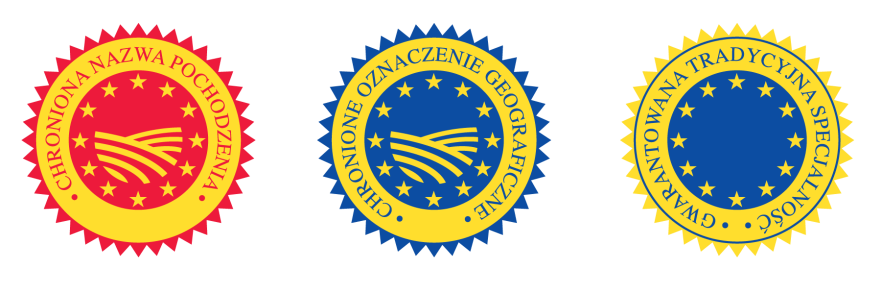 18
Procedura rejestracji II etapowa
Ministerstwo Rolnictwa i Rozwoju Wsi 
→ 
 decyzja o przekazaniu wniosku o rejestrację do Komisji Europejskiej 
→ 
TYMCZASOWA OCHRONA KRAJOWA 
na terytorium RP
→ 
Komisja Europejska 
→ 
rejestracja produktu 
→ 
WŁAŚCIWA OCHRONA 
Baza wszystkich produktów zarejestrowanych w systemie ChNP, ChOG, GTS znajduje 
sie na stronie Komisji Europejskiej 
http://ec.europa.eu/agriculture/quality/door/list.html
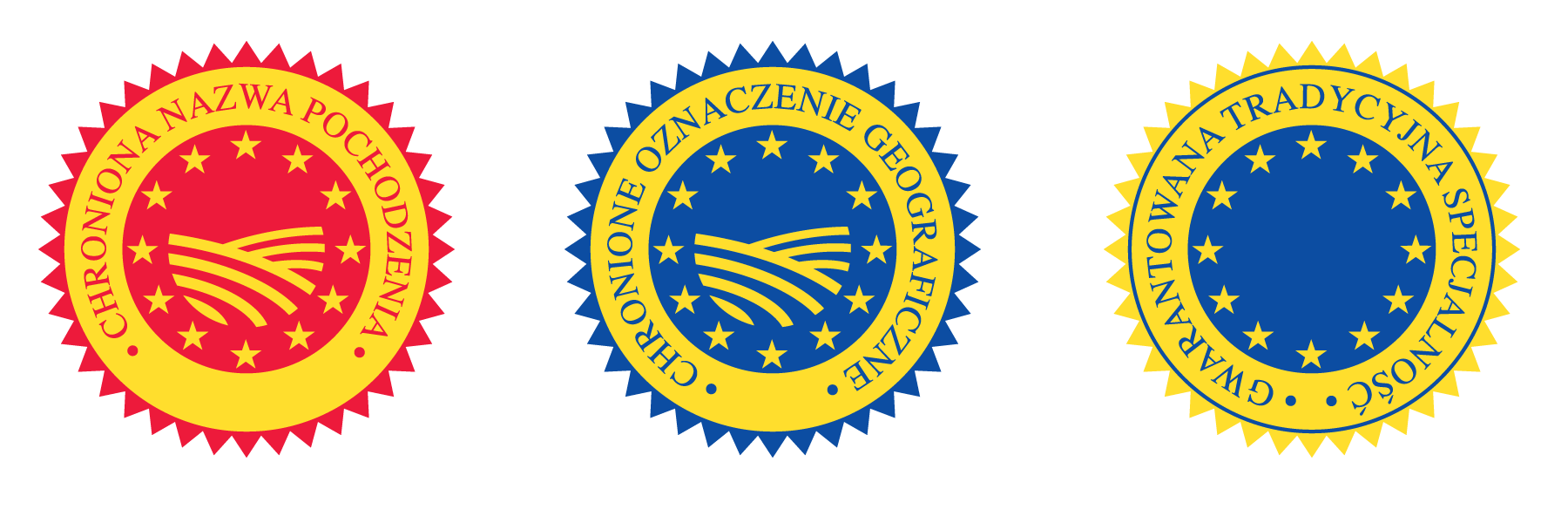 Kontrola zgodności procesu produkcji ze specyfikacją
Kontrola może być przeprowadzona przez:
wojewódzkich inspektorów Jakości Handlowej Artykułów Rolno- Spożywczych (świadectwo jakości) lub
upoważnione przez Ministra Rolnictwa i Rozwoju Wsi jednostki certyfikujące (certyfikat zgodności) .
Na rok lub dwa. Indywidualny producent.
Nadzór nad jednostkami sprawuje IJHARS, a ich wykaz (5) znajduje się na stronie www.ijhar-s.gov.pl.
System określeń jakościowych stosowanych fakultatywnie
System ustanowiono w celu przekazywania konsumentom  informacji o cechach i właściwościach stanowiących wartość dodaną produktów rolnych.
Rozporządzenie Parlamentu Europejskiego i Rady UE nr 1151/2012 z dnia 21 listopada 2012 r w sprawie systemów jakości produktów rolnych i środków spożywczych wprowadza nowe określenie jakościowe – „produkt górski”.

Produkt górski to produkt w odniesieniu do którego:
zarówno surowce, jak i pasza dla zwierząt gospodarskich pochodzą przede wszystkim z obszarów górskich; 
w przypadku produktów przetworzonych, przetwarzanie odbywa się również na obszarach górskich. 

System nie posiada logo ani procedur kontroli.
21
Inne produkty
Do europejskiego systemu Chronionych Oznaczeń
Geograficznych, Chronionych Nazw Pochodzenia i Gwarantowanych Tradycyjnych Specjalności mogą aplikować również kraje spoza Unii Europejskiej.
Herbata „Darjeeling”  z Indii (ChOG)
Café de Colombia (Kolumbia) (GTS)
 Ryż Khao Hom Mali Thung Kula Rong-Hai (Tajlandia) (ChOG)
10 produktów z Chin
Krajowa Lista produktów tradycyjnych
Lista prowadzona jest przy współpracy Marszałków Województw i Ministra Rolnictwa i Rozwoju Wsi
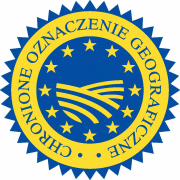 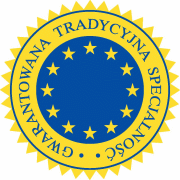 Lista Produktów Tradycyjnych
Identyfikacja i promocja poza uznanymi systemami jakości żywności 
(tradycyjna metoda produkcji - wykorzystywana od co najmniej 25 lat. Produkty takie muszą stanowić element dziedzictwa kulturowego regionu, w którym są wytwarzane oraz być elementem tożsamości społeczności lokalnej).
Na listę wpisać można produkty rolne i środki spożywcze oraz napoje spirytusowe. 

Wpis na LPT nie wiąże się z ochroną produktu, nie przyznaje producentom żadnych praw i nie wiąże się z obowiązkiem poddawania się kontroli. 

Lista służy wyłącznie zbieraniu i rozpowszechnianiu informacji związanych z wytwarzaniem produktów tradycyjnych promując równocześnie region i propagując kulturę i tradycję oraz zwiększając świadomość konsumentów.
Lista Produktów Tradycyjnych
woj. dolnośląskie 44 
woj. kujawsko-pomorskie 54 
woj. lubelskie 127 
woj. łódzkie 75 
woj. lubuskie 34 
woj. małopolskie 124 
woj. mazowieckie 73 
woj. opolskie 61 
woj. podkarpackie 170 
woj. podlaskie 50 
woj. pomorskie 156 
woj. śląskie 137 
woj. świętokrzyskie 70 
woj. warmińsko-mazurskie 25 
woj. wielkopolskie 90 
woj. zachodniopomorskie 29 
1319 wszystkichstan w listopadzie 2014 r.
www.minrol.gov.pl
25
Krajowy system jakości żywności „Jakość Tradycja”
Służy wyróżnianiu produktów żywnościowych wysokiej jakości z uwzględnieniem produktów tradycyjnych.
Utworzony przez Polską Izbę Produktu Regionalnego i Lokalnego i uznany przez Ministra Rolnictwa. 
Produkty w systemie muszą charakteryzować się tradycyjnym składem lub sposobem wytwarzania i tradycyjnym charakterem, co oznacza, co najmniej 50 letnią historią wytwarzania. 
Produkt posiada szczególną jakość lub reputację odróżniającą ją od produktów należących do tej samej kategorii. 
Promocja starych surowców i dawnych odmian
(tradycyjne rasy i odmiany użytkowane przed 1956 rokiem)
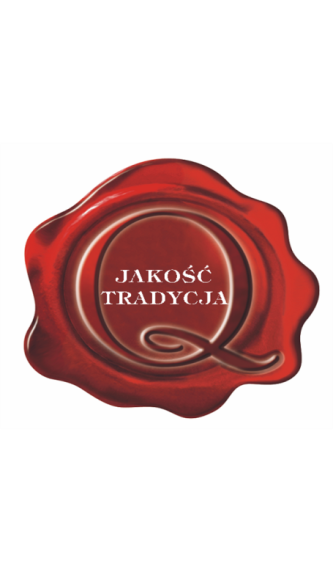 Obecnie 81* produktów z JT,         *stan w listopadzie 2014r.
www.produktyregionalne.pl
Krajowa lista chronionych oznaczeń geograficznych napojów spirytusowych
Ochrona na gruncie krajowym napojów spirytusowych, które swoją najwyższą jakość i wyjątkowość zawdzięczają pochodzeniu z konkretnych miejsc i  regionów.

Produkt powinien :
 swoje właściwości i cechy charakterystyczne, związane z oddziaływaniem czynników naturalnych lub ludzkich, zawdzięczać pochodzeniu z miejsca, miejscowości, regionu lub terytorium Rzeczypospolitej Polskiej, do którego nawiązuje jego nazwa oraz
 wszystkie etapy produkcji, w trakcie których taki napój spirytusowy uzyskuje swoje cechy charakterystyczne i ostateczne właściwości, odbywają się w miejscu, miejscowości, regionie lub terytorium Rzeczypospolitej Polskiej, do którego nawiązuje jego nazwa.
Ochrona w UE
Na wniosek producenta, Minister Rolnictwa może zgłosić oznaczenie geograficzne napoju spirytusowego wpisane na listę do objęcia tej nazwy ochroną na szczeblu wspólnotowym.

Ochroną na szczeblu wspólnotowym objęte są już 3 oznaczenia geograficzne dla napojów spirytusowych:
 wódka ziołowa z Niziny Północnopodlaskiej aromatyzowana ekstraktem z trawy żubrowej ( żubrówka)/ Herbal vodka from the North Podlasie Lowland aromatised with an extract of bison Grass, 
 „Polish Cherry” 
„Polska Wódka / Polish Vodka”.

Oczekuje na wpis na listę „Miodówka witosławska”
Ochrona nazw pochodzenia i oznaczeń geograficznych wyrobów winiarskich
Na poziomie UE ochroną można objąć również nazwy wyrobów winiarskich, jako nazwy pochodzenia lub jako oznaczenia geograficzne. 

Na stronie Komisji Europejskiej funkcjonuje baza zarejestrowanych nazw win:

E-Bachus http://ec.europa.eu/agriculture/markets/wine/e-bacchus/index.cfm?event=statistics&language=PL
Slow Food
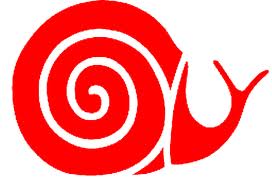 międzynarodowy ruch wywodzący się z Włoch, określa swój cel jako: "ochronę prawa do smaku„,
zajmuje się działalnością na rzecz ochrony i wspierania niewielkich regionalnych producentów żywności,
rekomenduje produkty i restauracje,
 w Polsce jest inicjatorem akcji „Gęsina na św. Marcina” oraz organizatorem festiwalu „Czas Dobrego Sera” w Sandomierzu, Terra Madre – Slow Food Festival w Krakowie.
www.slowfood.pl
Europejska Sieć Dziedzictwa Kulinarnego
Jest to sieć skupiająca regiony członkowskie z całej Europy, których wspólnym celem jest rozwój własnych regionów poprzez promocję lokalnej, regionalnej i tradycyjnej żywności. 
Przynależność do sieci zapewnia, że oferowane produkty i posiłki są najwyższej jakości, pochodzą z danego regionu i zostały przygotowane zgodnie z regionalną recepturą.
Gwarancją tego jest wspólne międzynarodowe logo, które otrzymują wszystkie zrzeszone w sieci Regiony i w ramach nich – podmioty(restauracje, gospodarstwa rolne i agroturystyczne, hurtownicy, sprzedawcy detaliczni, przetwórcy żywności, schroniska i inne formy zakwaterowania sprzedające żywność).
Polskie regiony, które przystąpiły do Sieci to region: warmińsko-mazurski, opolski, pomorski, zachodniopomorski, wielkopolski, mazowiecki, świętokrzyski, dolnośląski, kujawsko-pomorski, Małopolska.
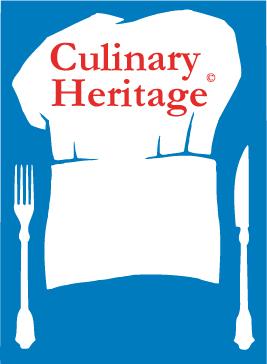 http://www.culinary-heritage.com
Nasze Kulinarne Dziedzictwo
Konkurs jest przedsięwzięciem krajowym organizowanym od 2003 roku, identyfikującym i promującym produkty regionalne i tradycyjne.
Konkurs wyróżnia produkty z kategorii rodzimej żywności wyjątkowej jakości. 
Najlepsze produkty nominowane w czasie finałów regionalnych otrzymują oryginalną  statuetkę „Perła”. 

www.produktyregionalne.pl
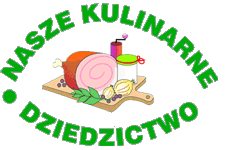 Promocja i komercjalizacja
Szlaki kulinarne
 Sklepiki lokalne
 Targi, Jarmarki, Festiwale smaku
 Sprzedaż internetowa
 Sprzedaż z gospodarstwa
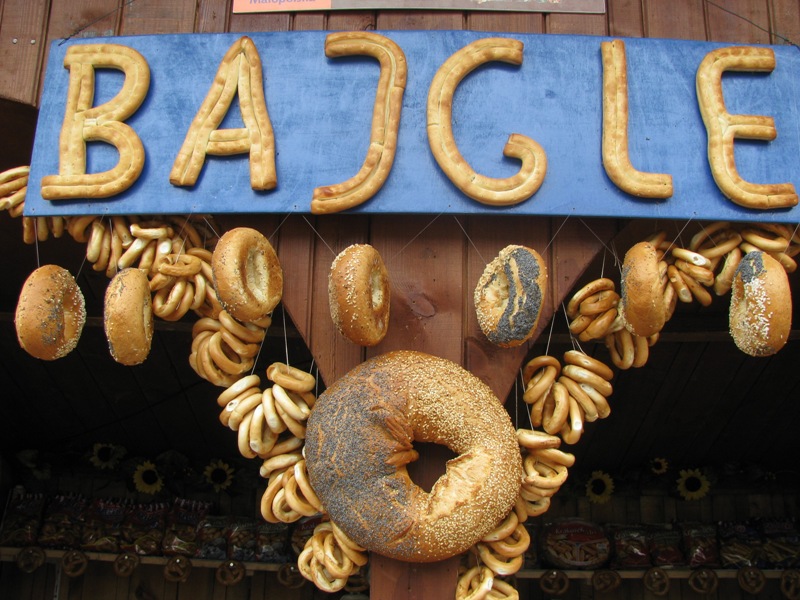 33
Linki
http://www.zasmakujwmalopolsce.pl/
http://www.trzyznakismaku.pl/
www.produktyregionalne.edu.pl - Zakładka: Sprzedaż bezpośrednia
http://produkty-tradycyjne.pl
www.potrawyregionalne.pl
www.produktlokalny.pl
34
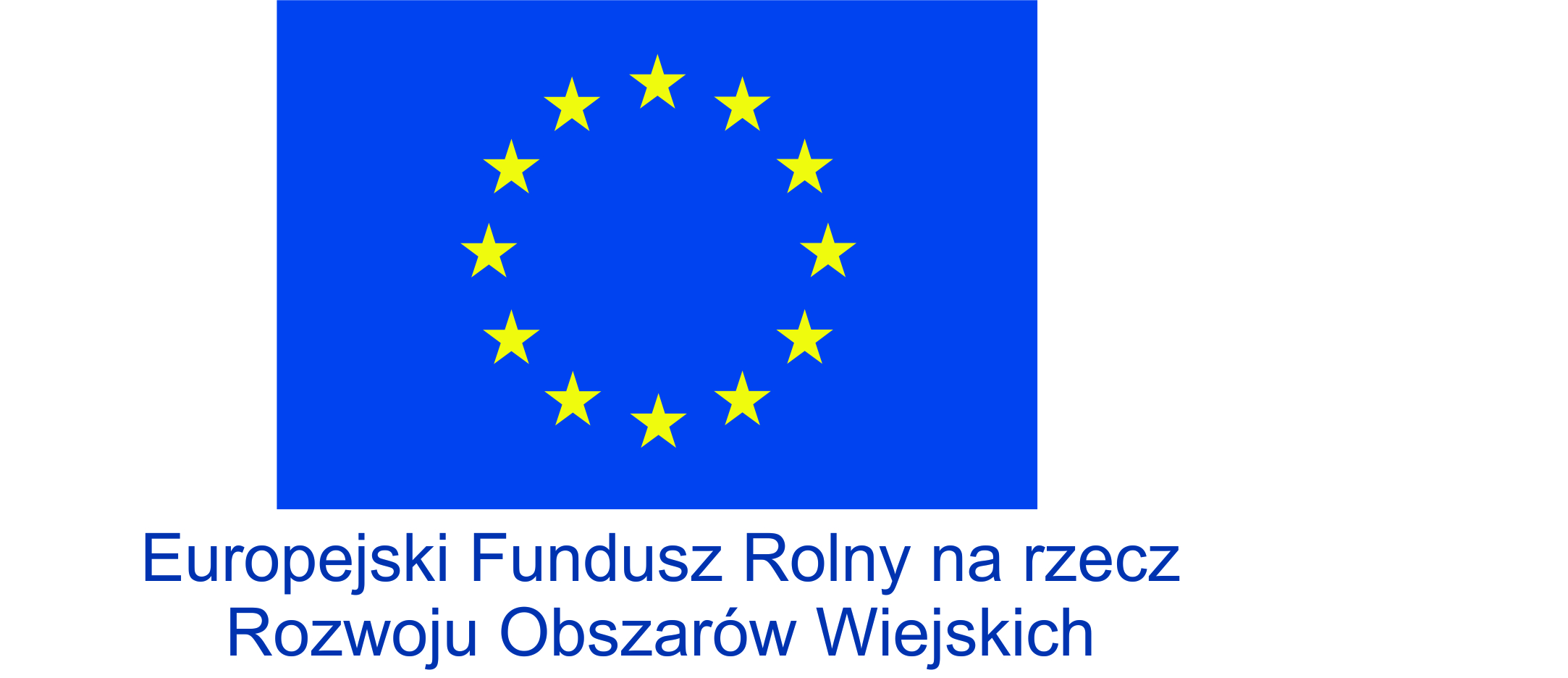 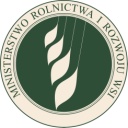 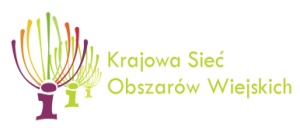 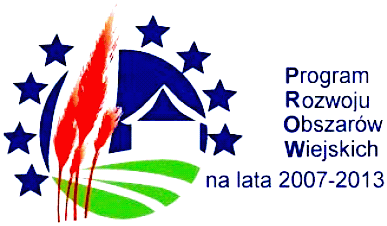 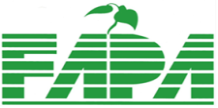 „Europejski Fundusz Rolny na rzecz Rozwoju Obszarów Wiejskich: Europa inwestująca w obszary wiejskie.”
Projekt opracowany przez Ministerstwo Rolnictwa i Rozwoju Wsi
Projekt współfinansowany ze środków Unii Europejskiej w ramach Pomocy Technicznej Programu Rozwoju Obszarów Wiejskich na lata 2007-2013
Instytucja Zarządzająca Programem Rozwoju Obszarów Wiejskich na lata 2007-2013 - Minister Rolnictwa i Rozwoju Wsi
Dziękuję za uwagęKlaudia KieljanCDR O/Krakówk.kieljan@cdr.gov.pltel. 12 424 05 13
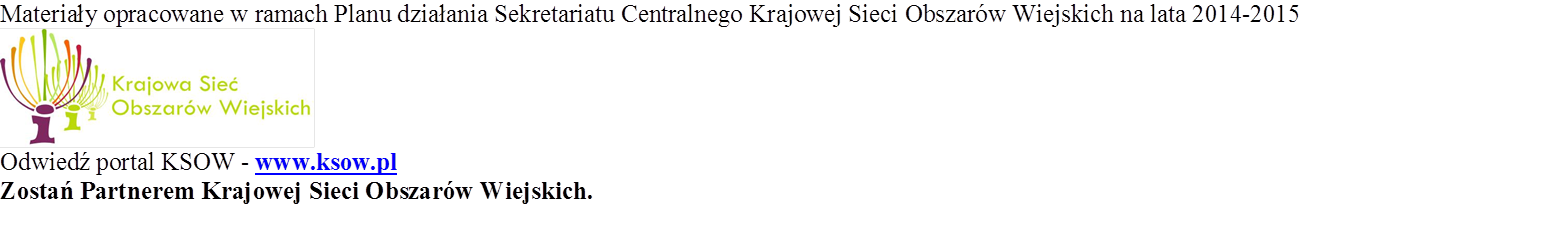 35